Johnny Zhao(Xin) (HRBP)
Education
2010 – China Pharmaceutical University, Nanjing
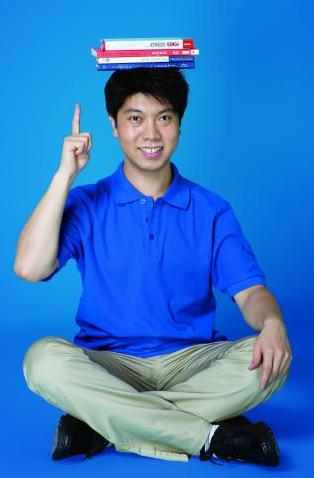 Experience with Career
2010. 1 – 2010.6: HR Intern at Recruitment, JJMC, supporting role
2010. 6 – 2010.12: HR MT at Talent Acquisition & Development, JJMC
2011.1 – 2011.12: Rotation as Sales Rep. at CNS, XJP
2012.1 – 2013.5: Sr. specialist of university recruiting at GR China
2013.5 – Present: HRBP, LongFor Group, Beijing
HR Supervisor,
Longfor Group
1